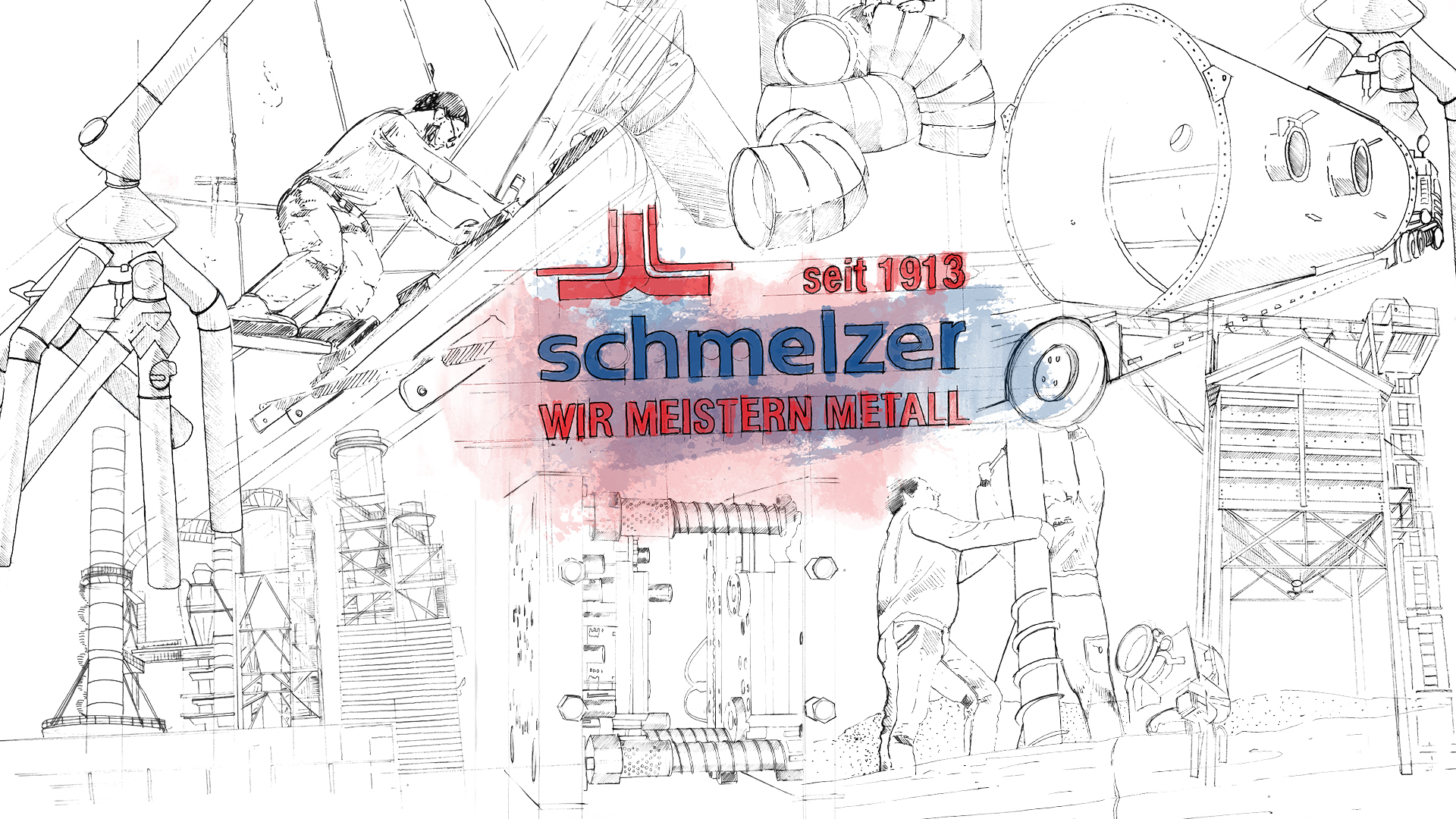 Geschäftsführer
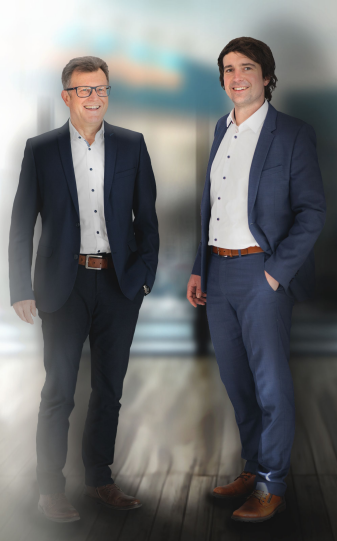 Helmut Keck
Peter Schmelzer
Unternehmen Schmelzer
Ziele
Philosophie
„Wertschöpfung durch Wertschätzung“
Sicherung der Arbeitsplätze
Gewinne erwirtschaften
Permanente Optimierung
Schonung der Umwelt
Gesundes Wachstum
Wir hören unseren Kunden zu, 
reagieren schnell auf ihre Bedürfnisse, 
nehmen künftige Anforderungen vorausblickend wahr und 
bieten höchsten Wert zu fairen Preisen unter dem Markennamen Schmelzer. Gleichzeitig dürfen die Unternehmensziele nicht aus den Augen verloren werden.
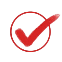 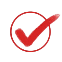 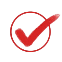 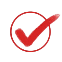 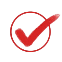 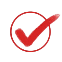 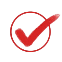 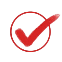 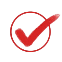 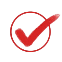 Unternehmensgeschichte
1913
2008
1987
1962
Neue Fertigungshalle Schmelzer Formentechnik GmbH & Co. KG
Bau einer Fertigungshalle
Unternehmenserweiterung in Waldershof
Gründung durch 
Ambros Schmelzer
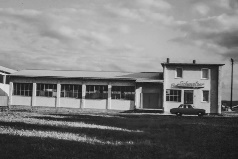 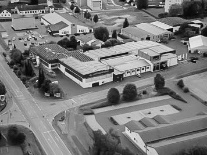 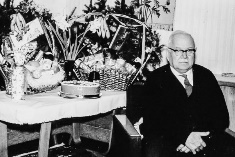 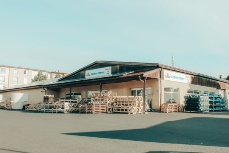 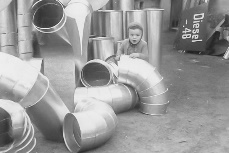 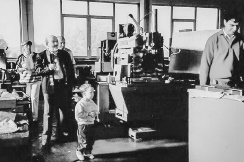 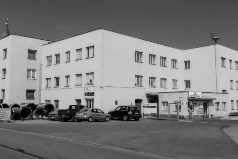 Gründung Unternehmenszweig „Werkzeug – und Formenbau“
Etablierung eines weiteren Unternehmenszweiges
Gründung von Schmelzer s.r.o. in Chodová Planá
1951
1981
1992
Unternehmensgeschichte
2014
2018
2020
2011
Gründung Schmelzer Bulgarien
Gründung Schmelzer & Asociados Spanien
Neubau Werk 4 in Waldershof
Eröffnung Verkaufsbüro in der Ukraine
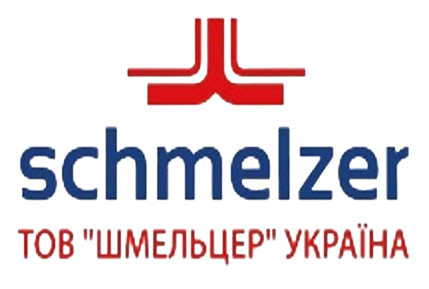 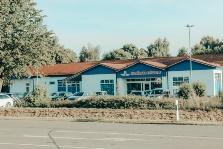 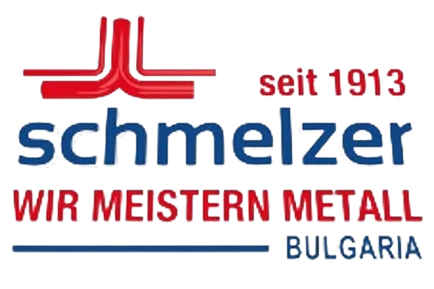 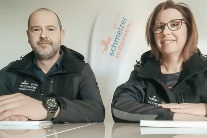 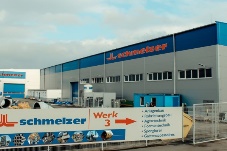 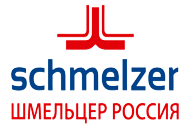 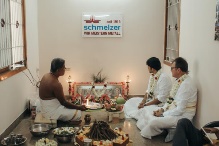 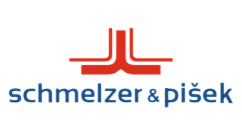 Kooperation mit Montagefirma in Slowenien
Neubau Werk 3 in Chodavá Planá
Eröffnung Verkaufsbüro in Russland
Gründung Schmelzer Agro India
2015
2018
2010
2013
Ausbildung bei Schmelzer
Industriekaufleute (m/w/d)
Technischer Produktdesigner (m/w/d)
Metallbauer (m/w/d)
Spengler (m/w/d)
Fachkraft für Lagerlogistik  (m/w/d)
Werkzeugmacher  (m/w/d)
Zerspanungsmechaniker  (m/w/d)
Konstruktionsmechaniker (m/w/d)
Studium Dual Betriebswirtschaft
Studium Dual Maschinenbau
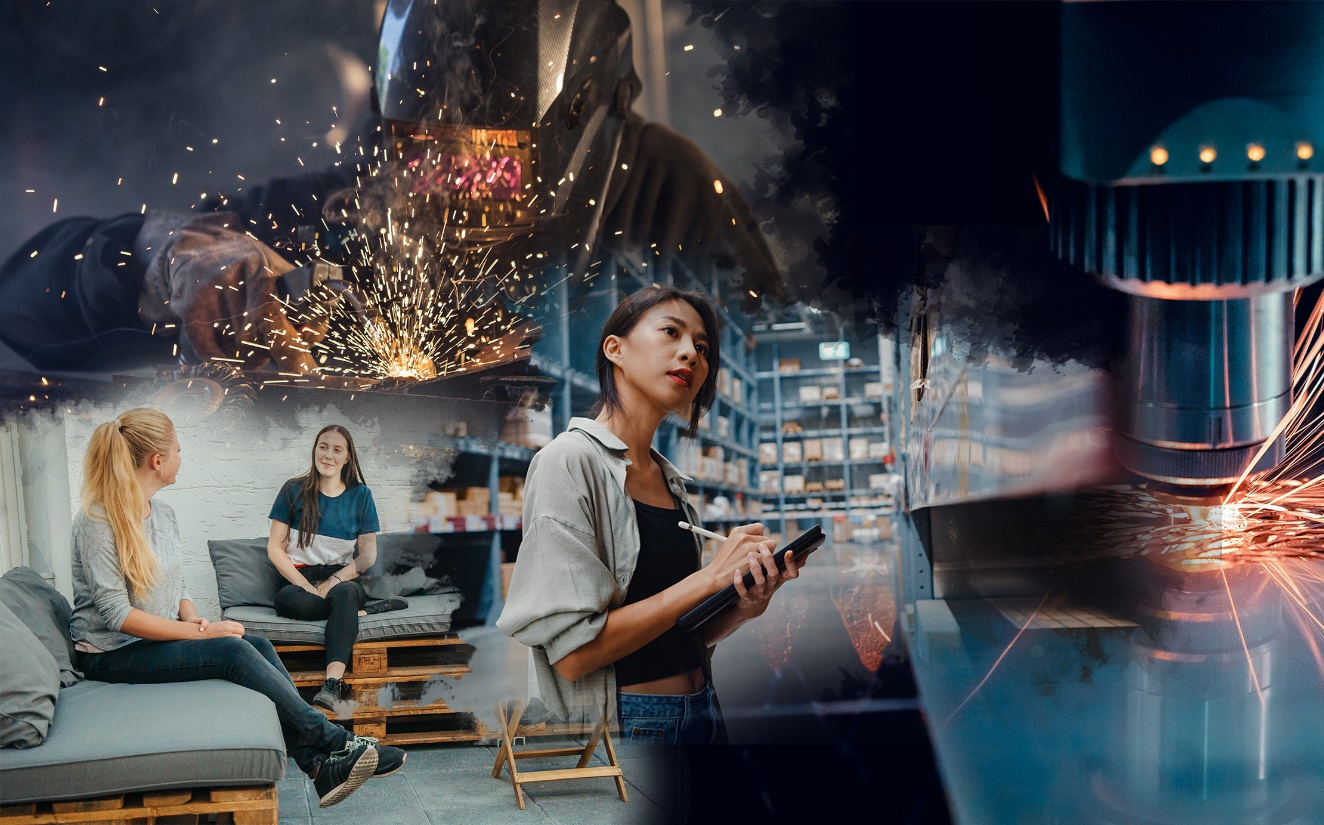 Unternehmensstandorte
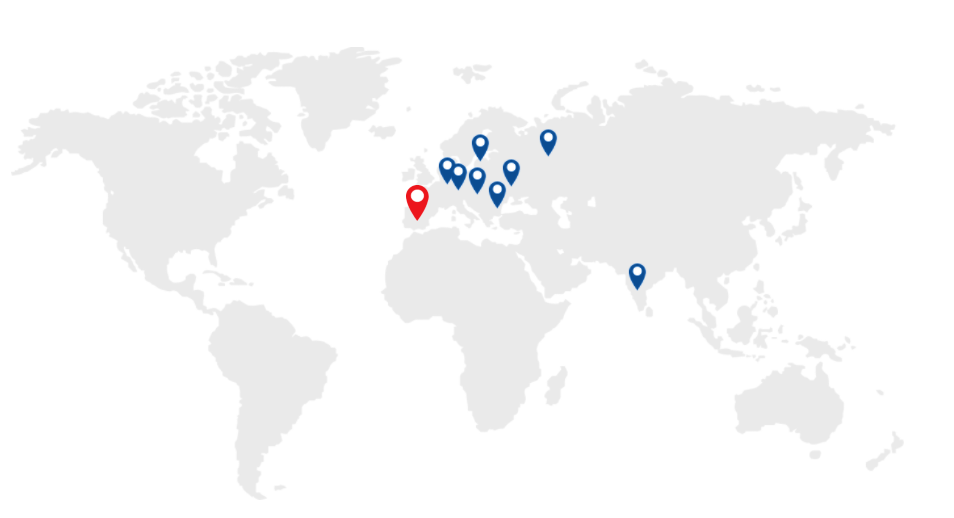 Tschechische 
Republik
Russland
Indien
Slowenien
Ukraine
Deutschland
Spanien
Bulgarien
Lettland
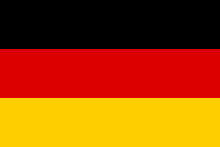 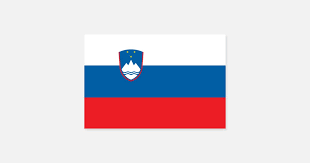 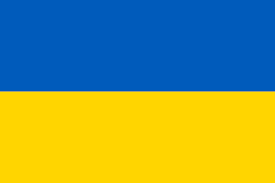 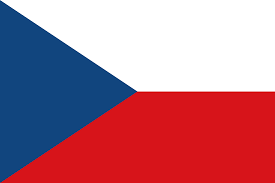 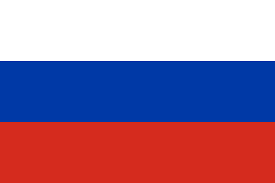 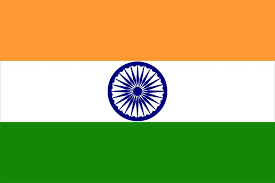 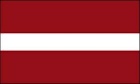 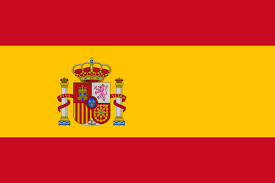 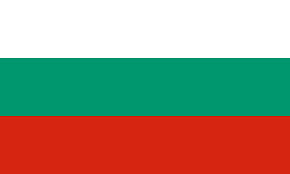 Unternehmenssparten
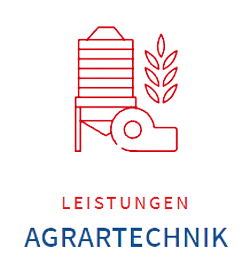 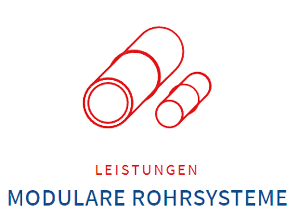 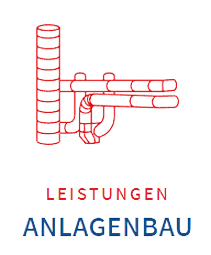 Leistungen
ANLAGENBAU
Leistungen
AGRARTECHNIK
Leistungen
MODULARE ROHRSYSTEME
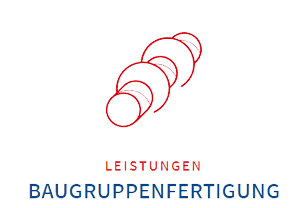 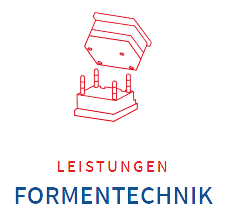 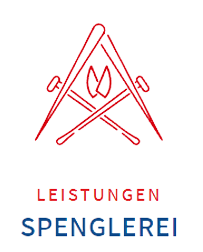 Leistungen
FORMENTECHNIK
Leistungen
BAUGRUPPENFERTIGUNG
Leistungen
SPENGLEREI
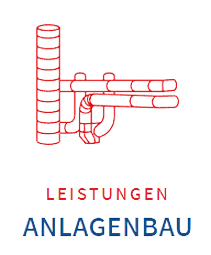 ANLAGENBAU
GLATTWANDSILOS
ROHRLEITUNGSBAU
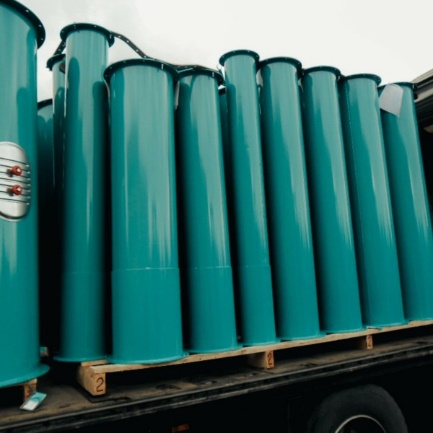 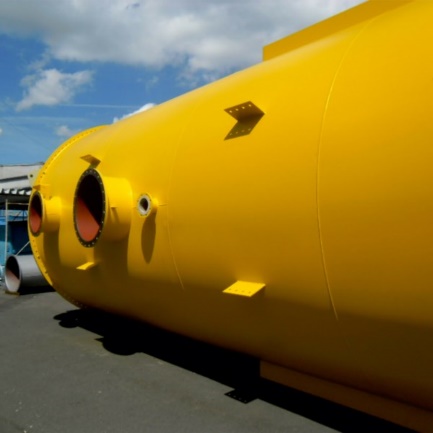 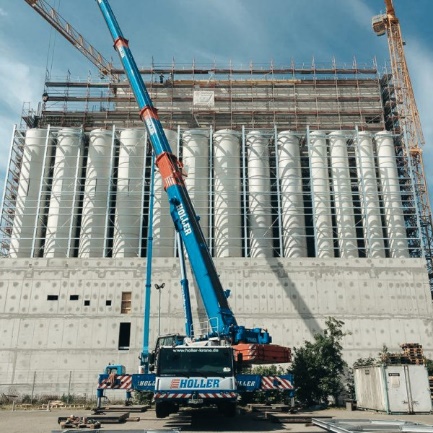 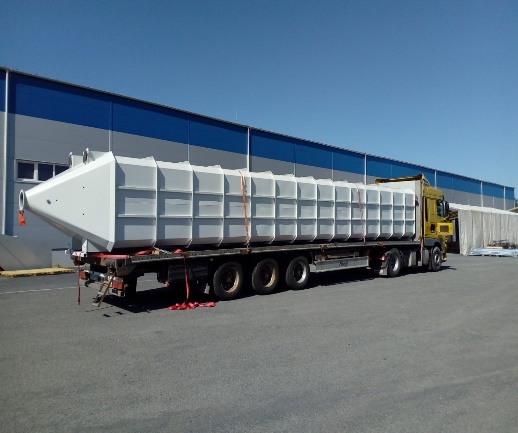 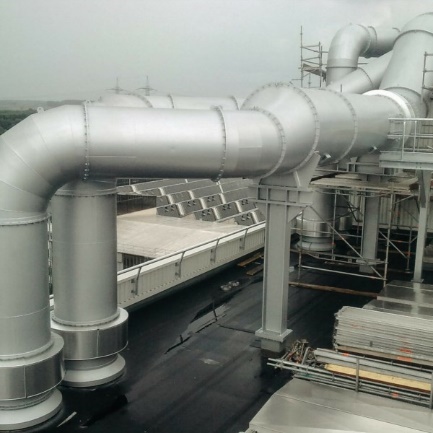 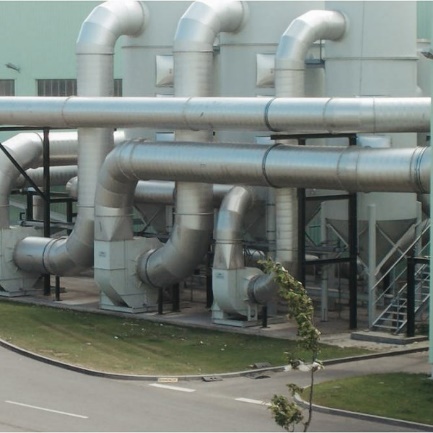 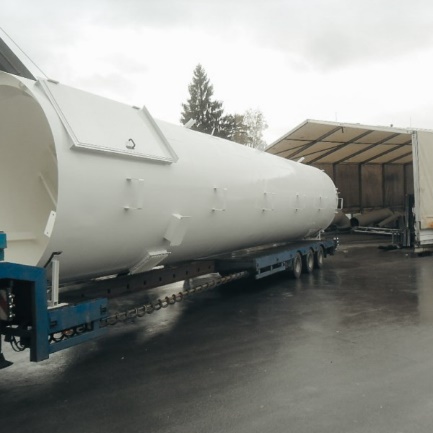 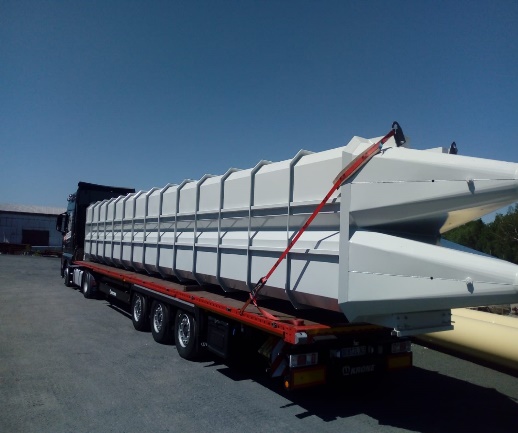 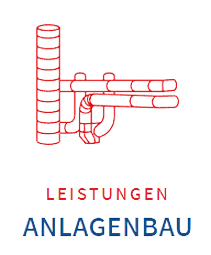 ANLAGENBAU
OFENBAU
KAMINE
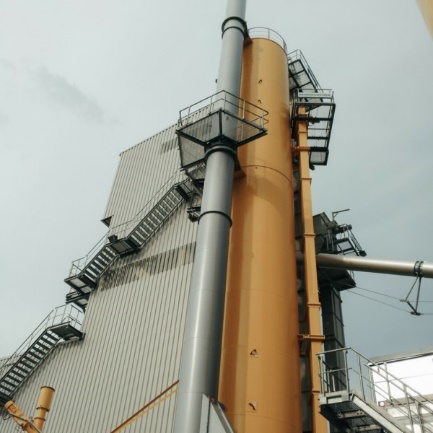 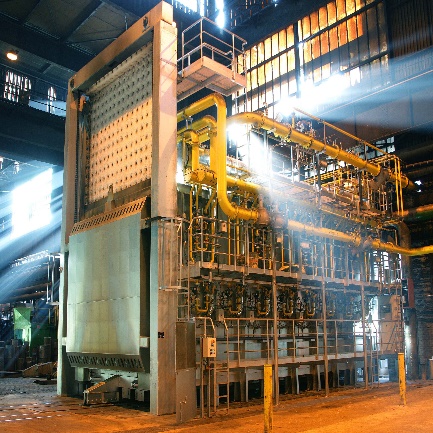 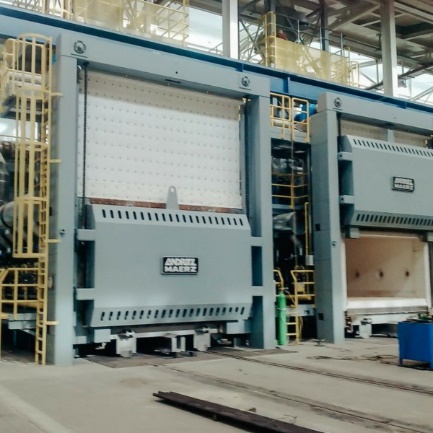 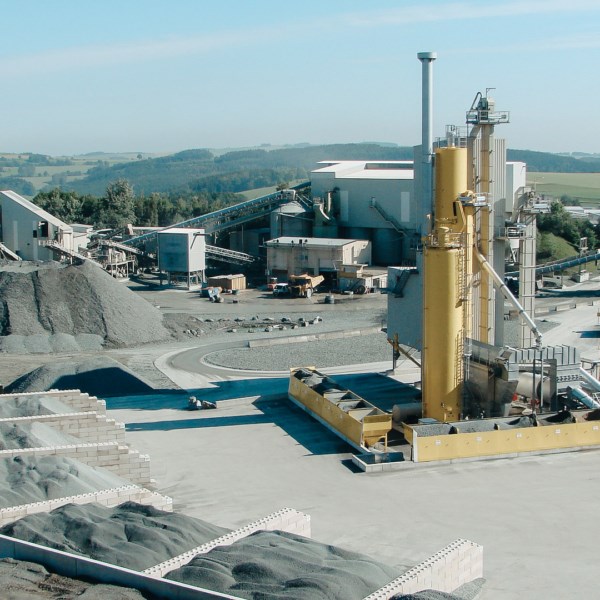 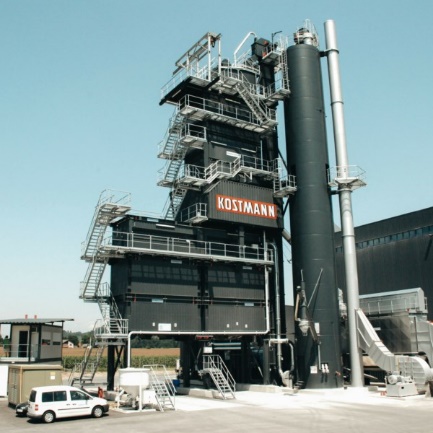 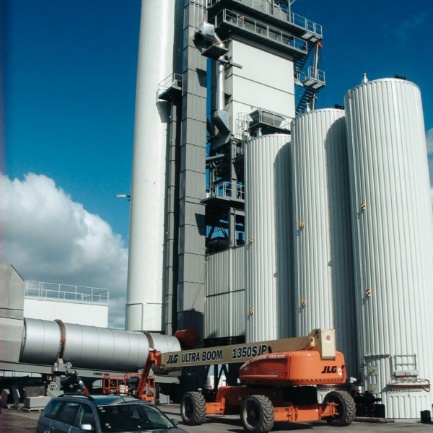 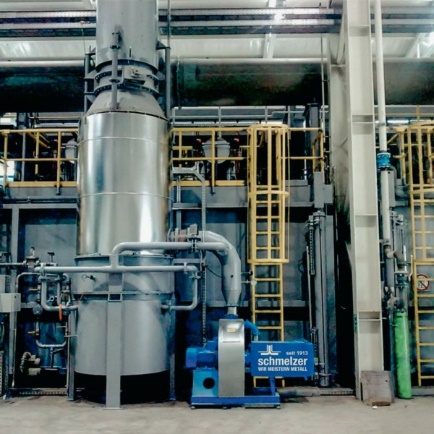 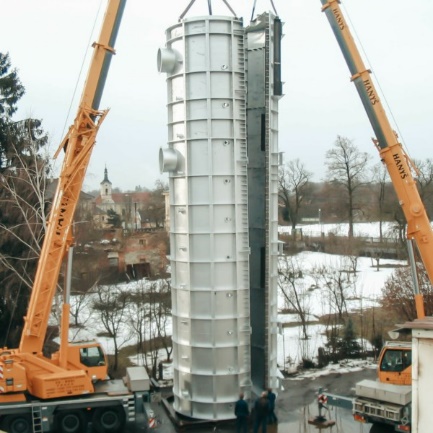 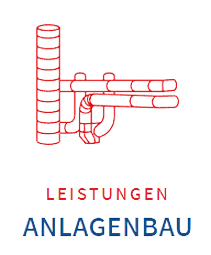 ANLAGENBAU
FILTER
ZYKLONE
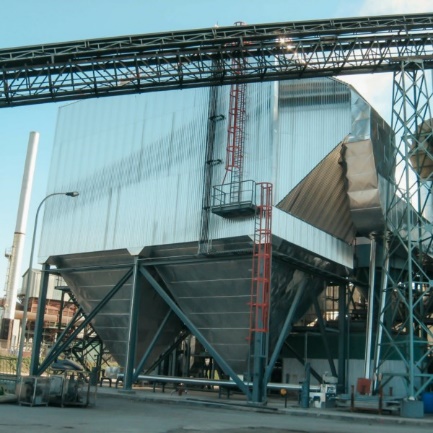 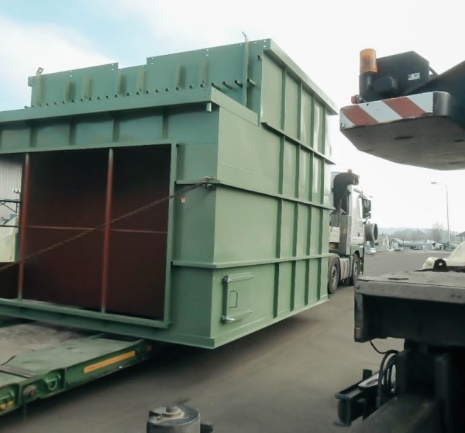 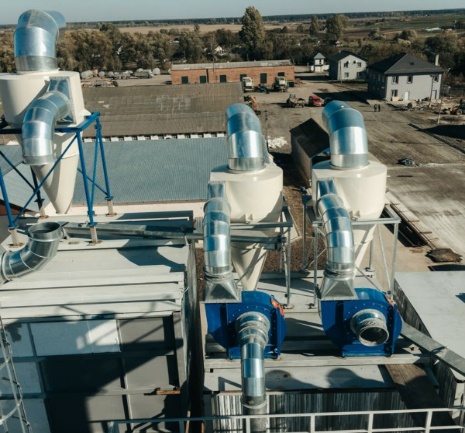 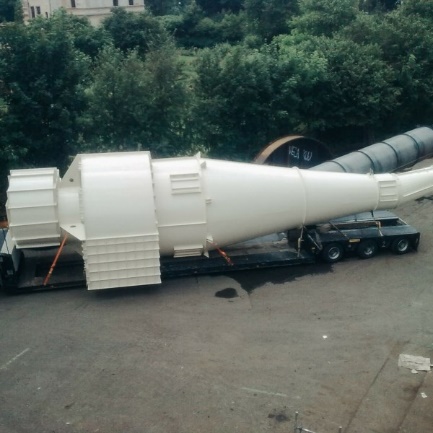 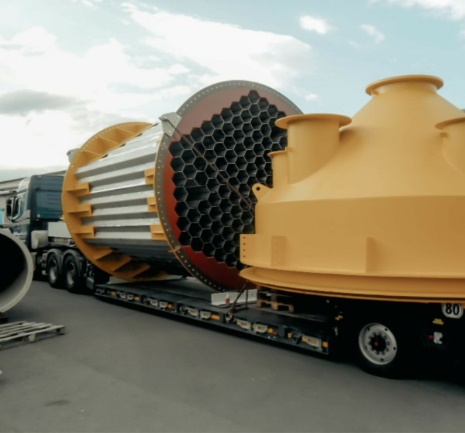 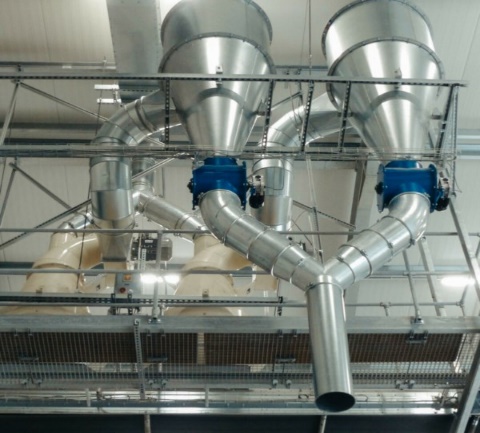 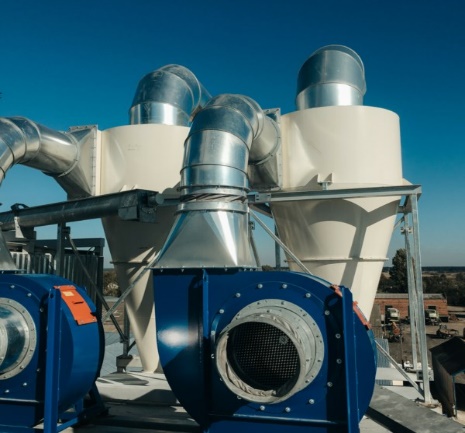 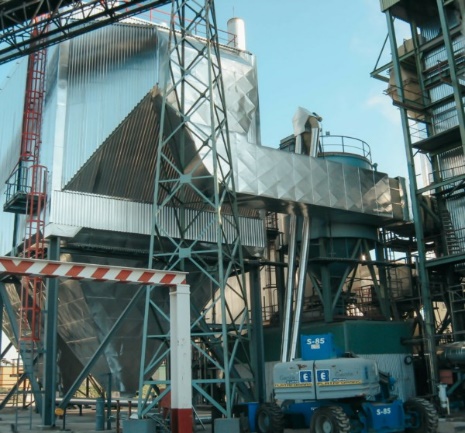 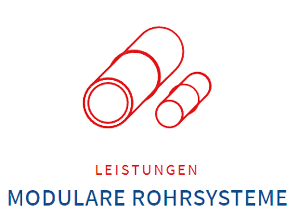 MODULARE ROHRSYSTEME
APS ROHRE
ZYKLONE
ASW ROHRE
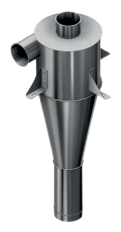 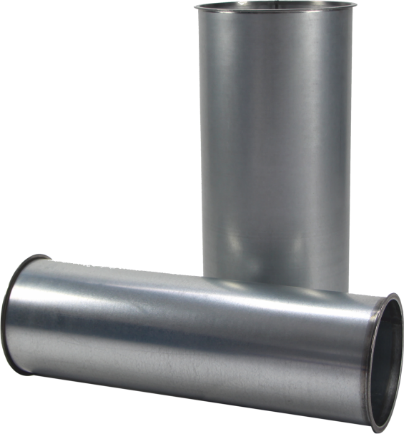 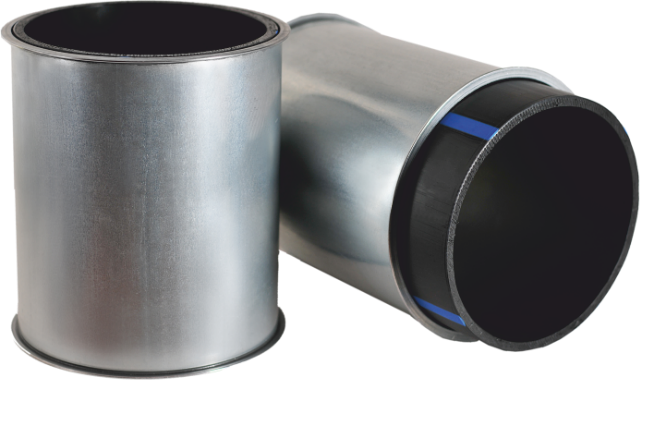 GEBLÄSEROHRE
HELIX ROHRE
KÖRNERROHRE
HELIX AIR
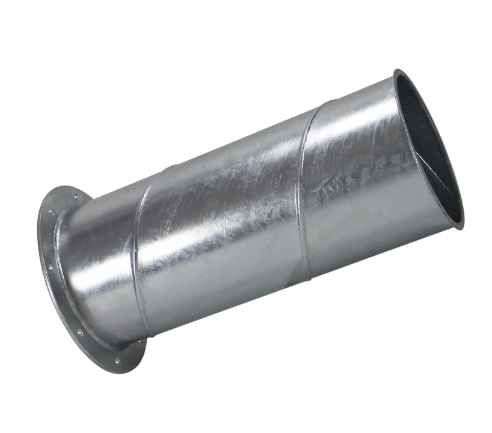 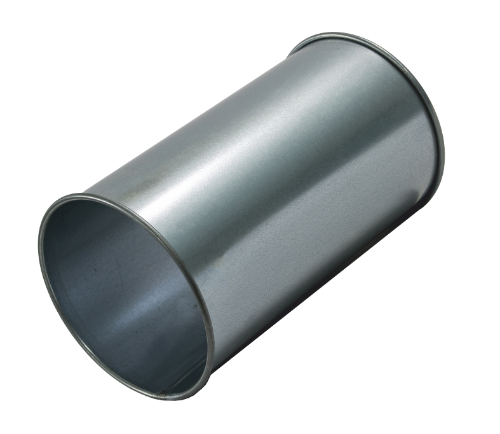 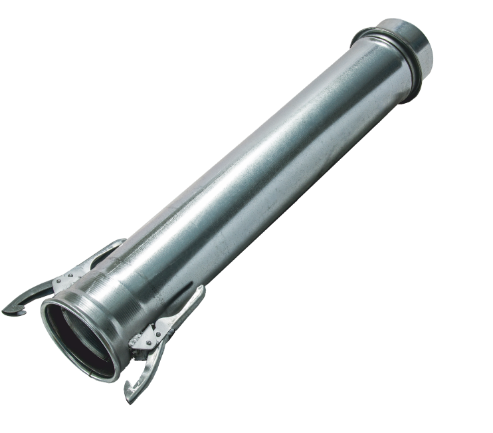 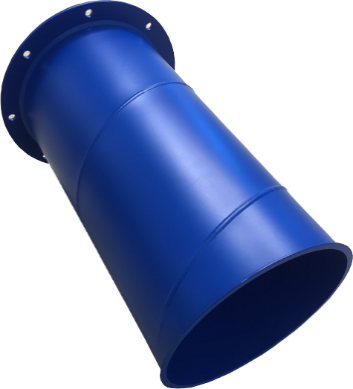 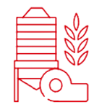 AGRARTECHNIK
BELÜFTUNGSTECHNIK
TROCKNUNGSTECHNIK
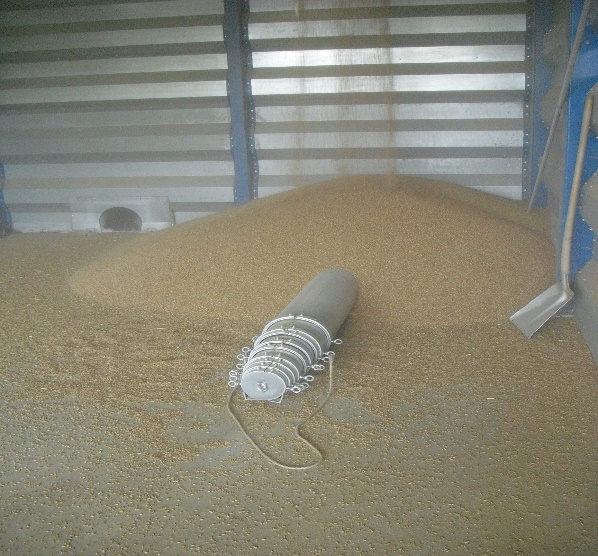 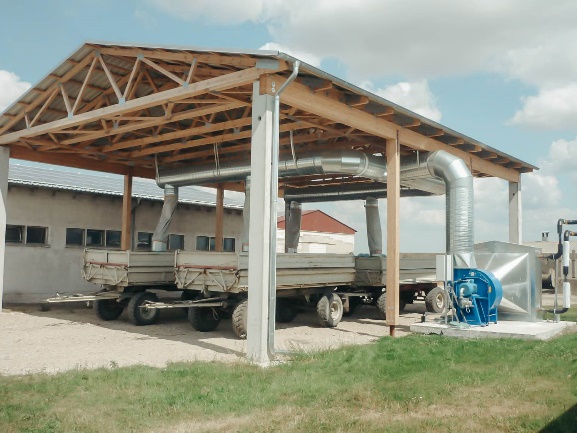 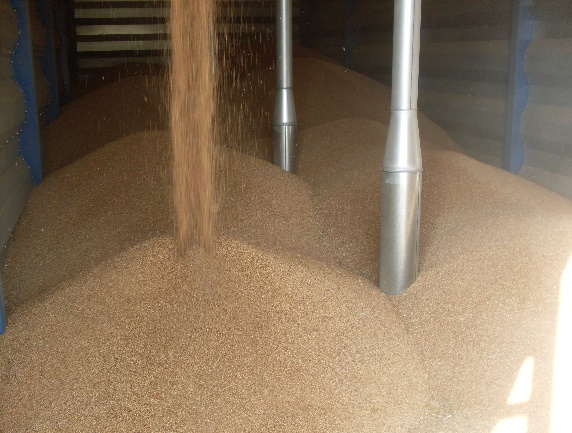 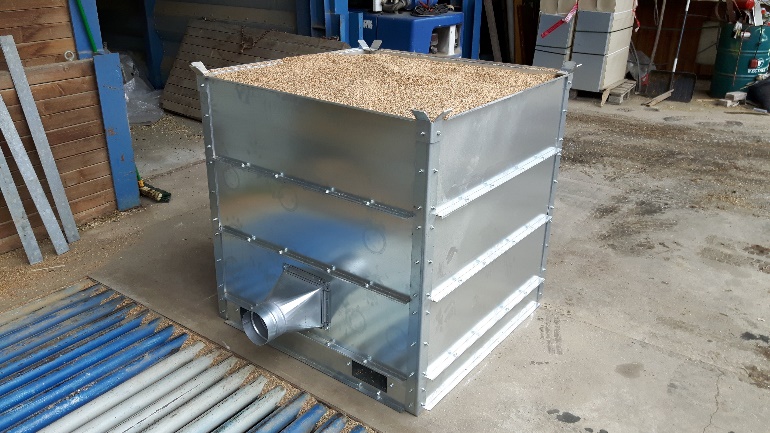 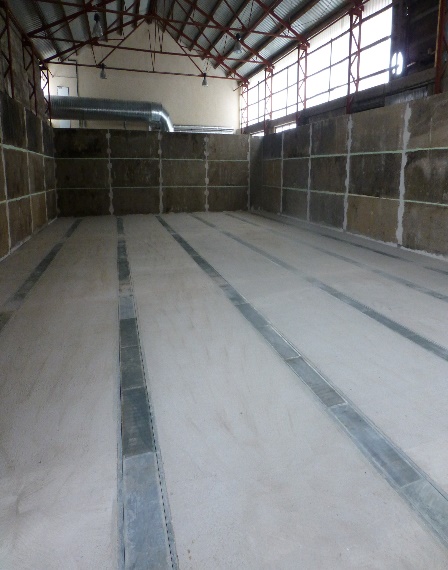 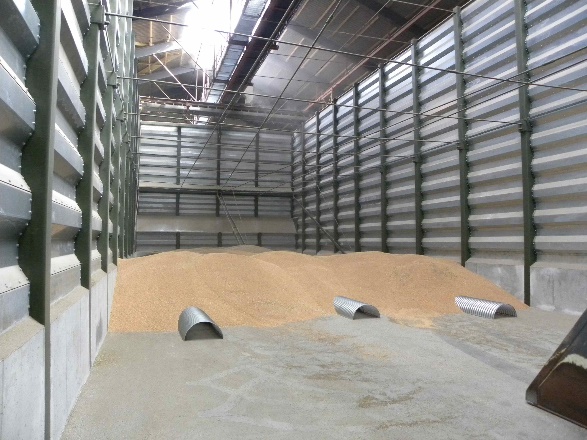 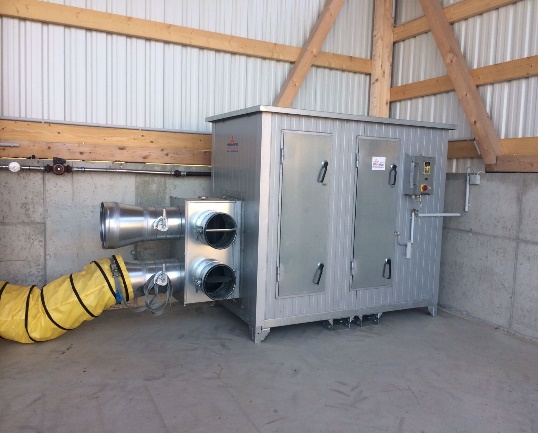 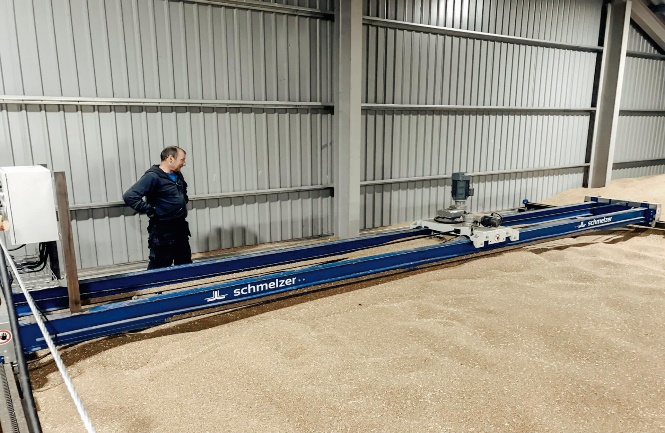 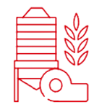 AGRARTECHNIK
FLACHLAGER
SILOLAGER
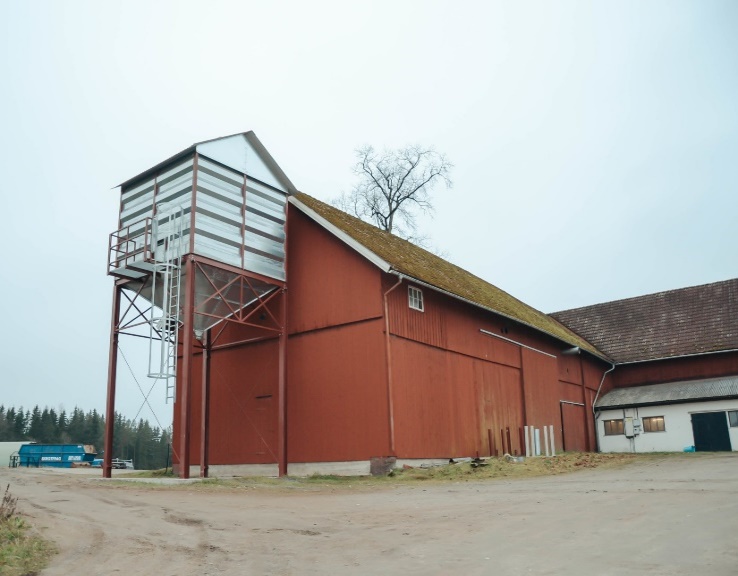 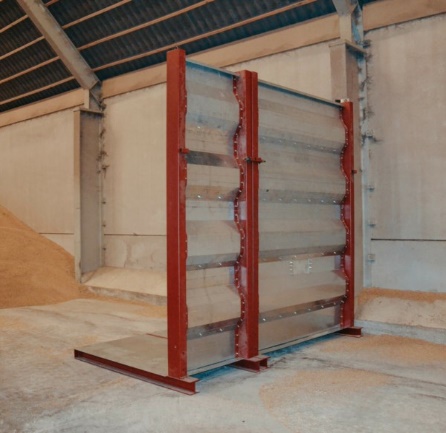 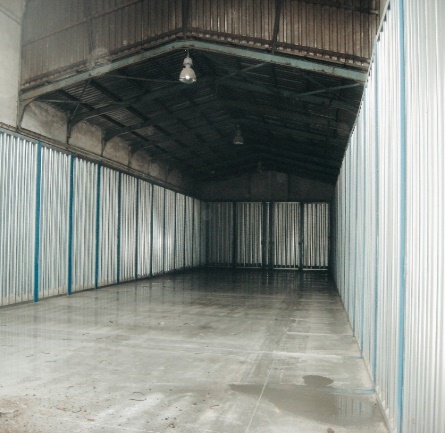 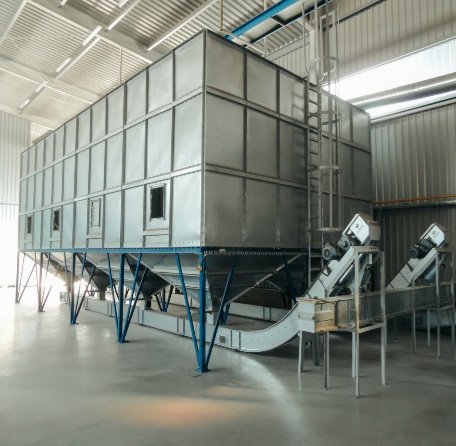 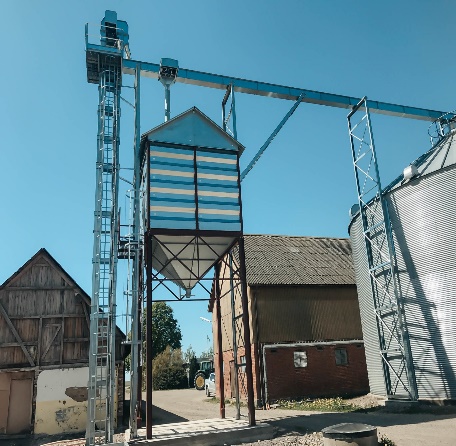 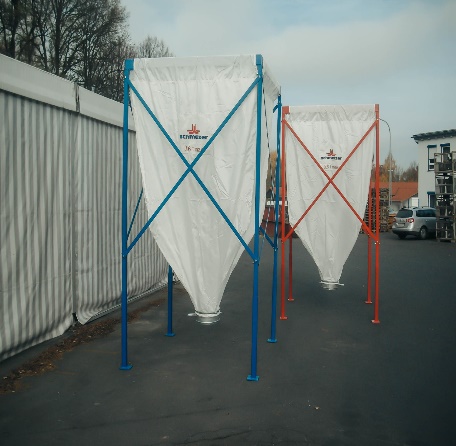 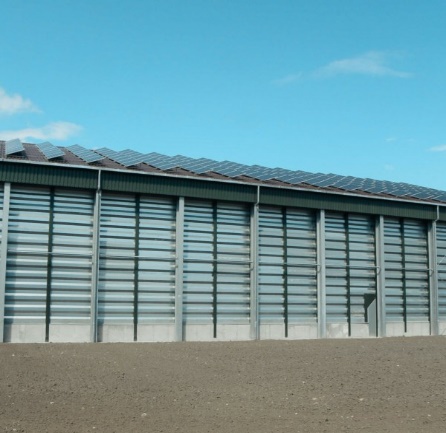 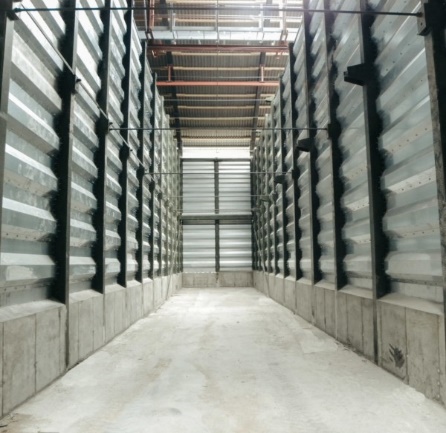 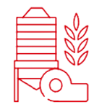 AGRARTECHNIK
REINIGUNGSTECHNIK
PRÜFTECHNIK
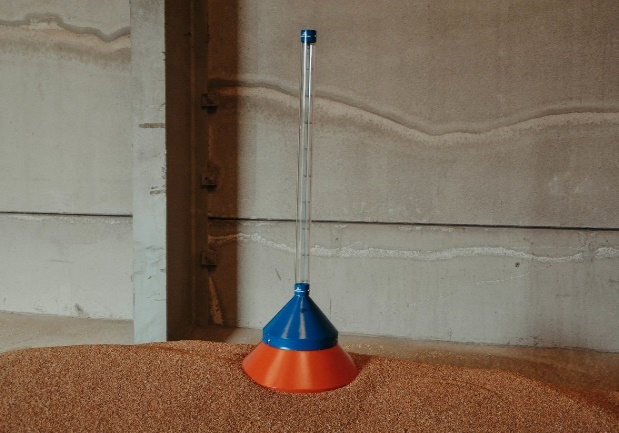 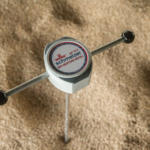 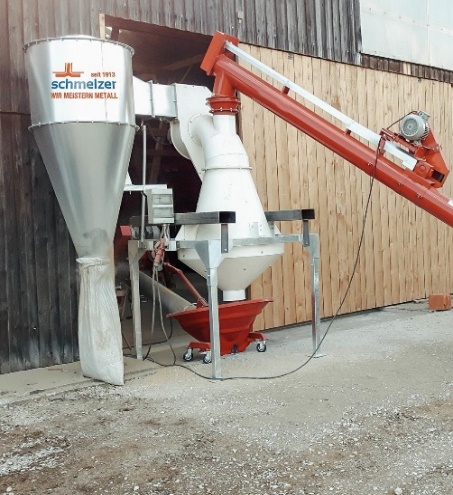 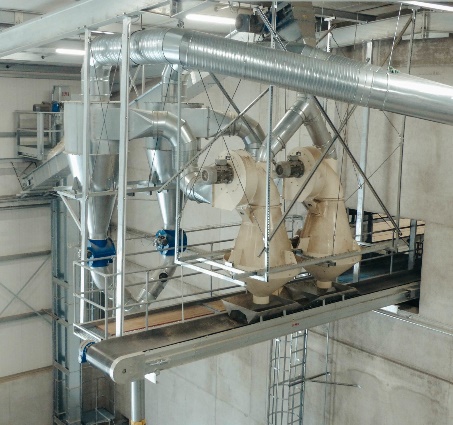 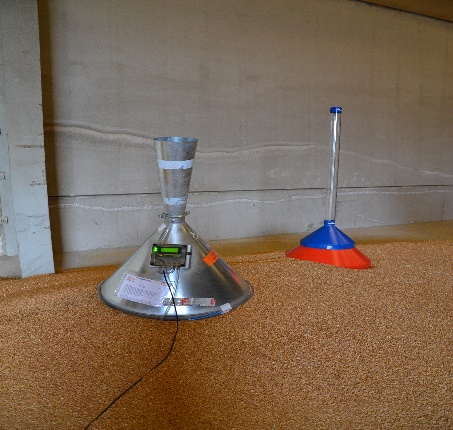 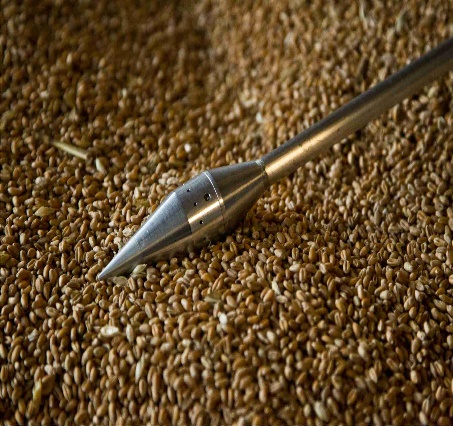 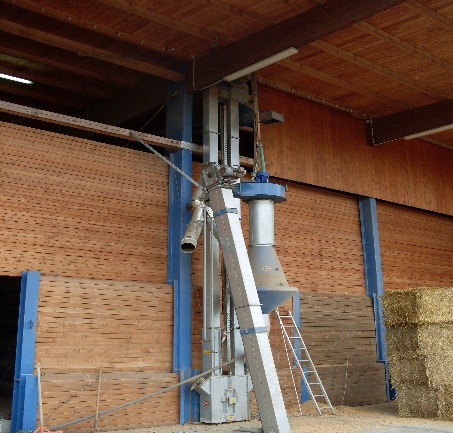 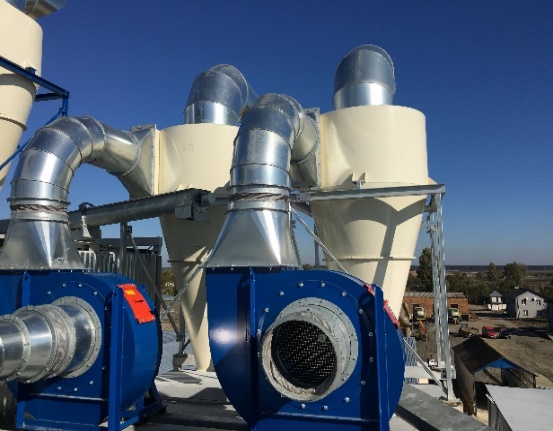 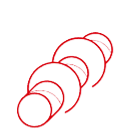 BAUGRUPPENFERTIGUNG
DYNAMISCH GEWUCHTETE SCHWEIßBAUGRUPPE
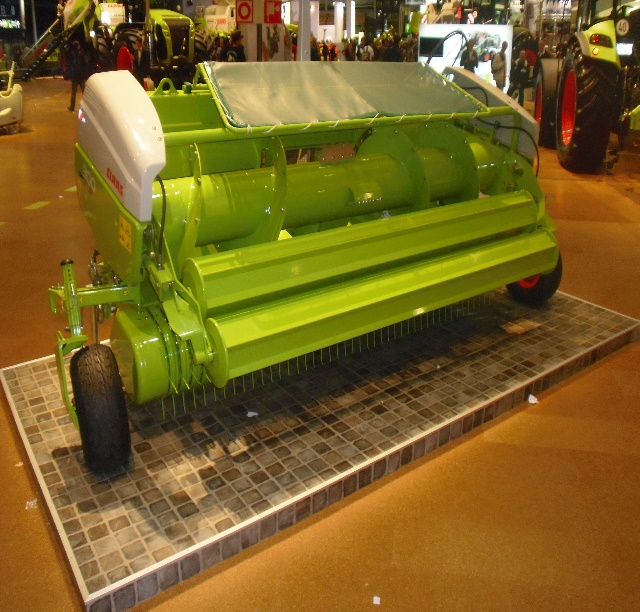 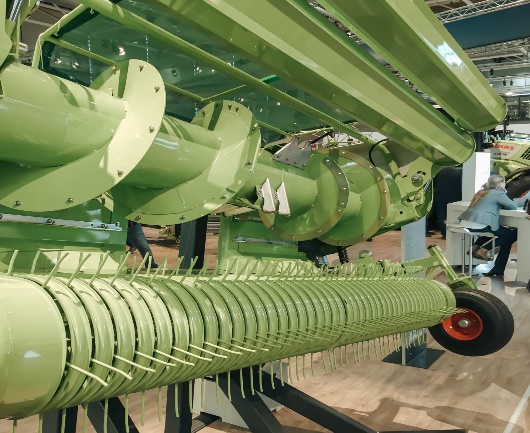 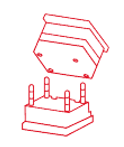 FORMENTECHNIK
INTERIEUR UND EXTERIEUR
GALVANIKBAUTEILE
KONTUR UND AMBIENTEBELEUCHTUNGEN
LICHTLEITER 1K 2K
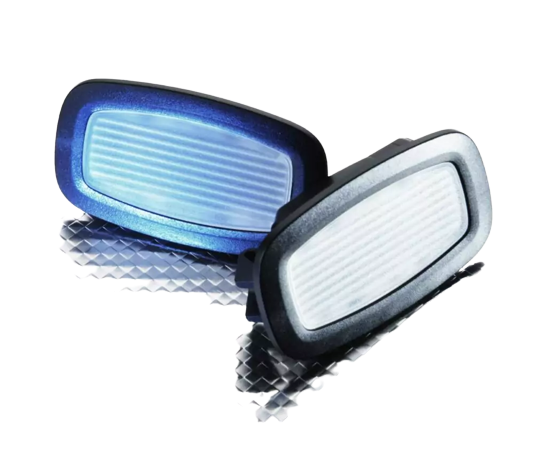 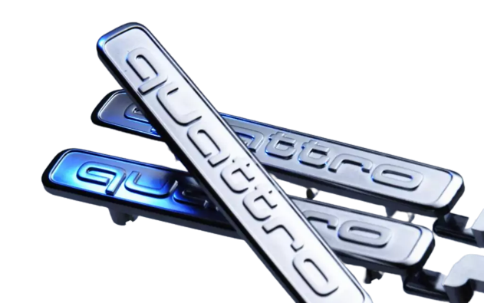 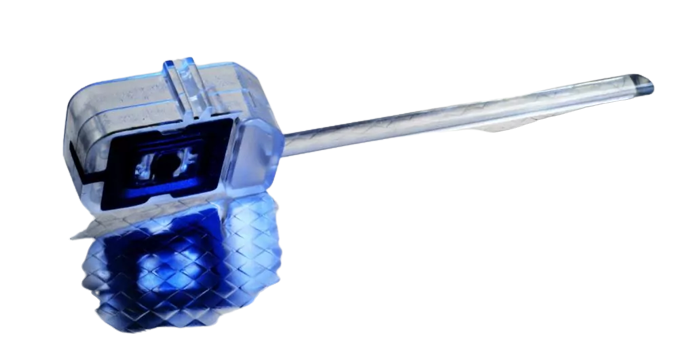 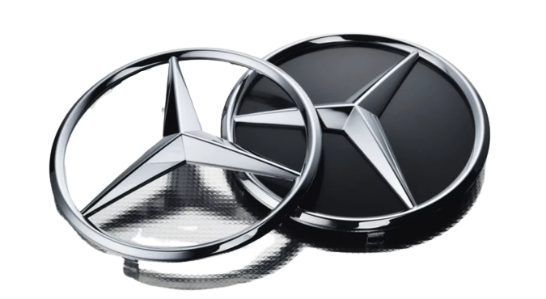 TRÄGER UND HALTEPLATTEN
FÜR ELEKTRONIKBAUTEILE
PPA PPS BAUTEILE
HOCHTEMPERATUR-WERKZEUGE
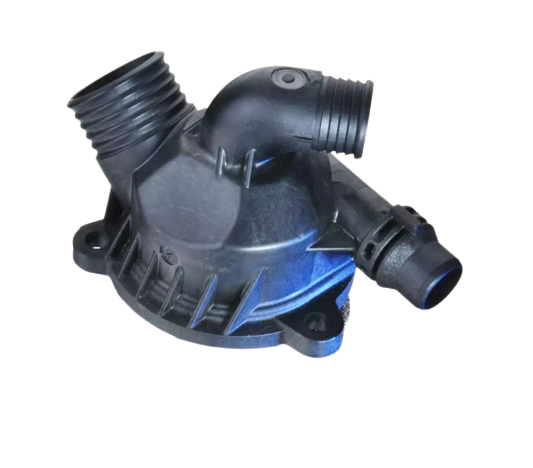 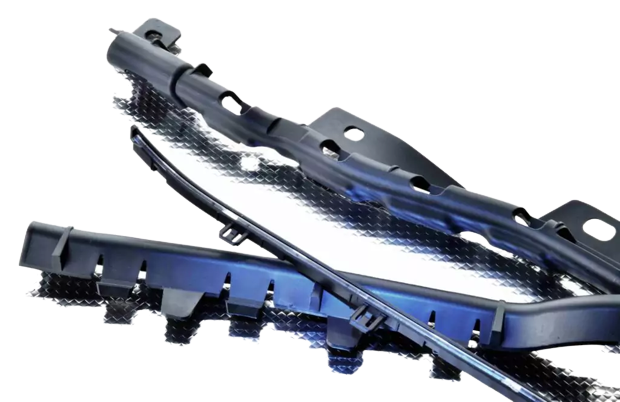 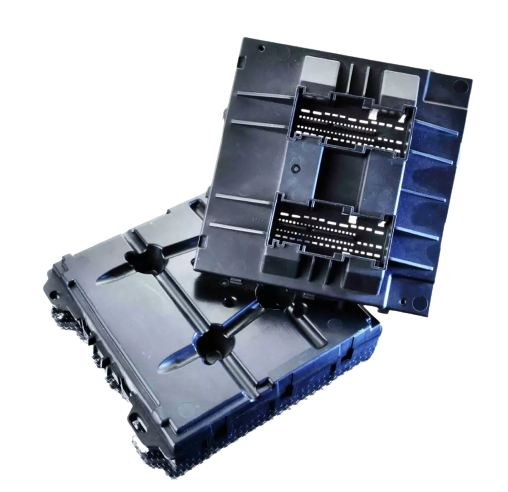 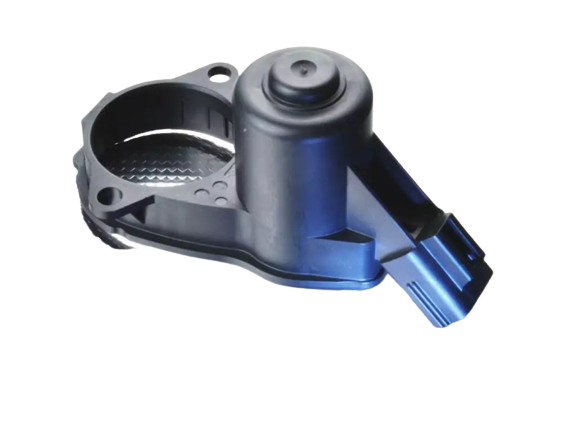 SPENGLEREI
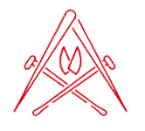 DÄCHER
BALKONE/ GELÄNDER
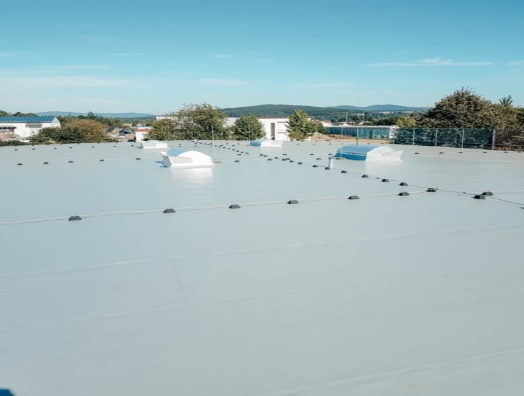 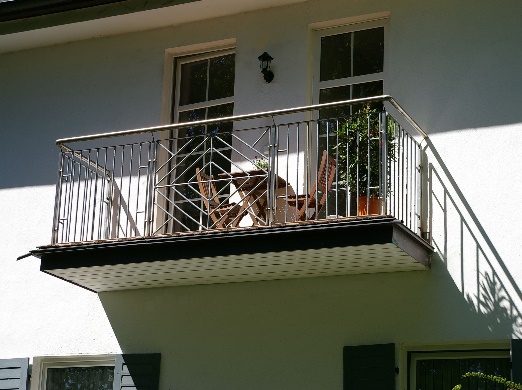 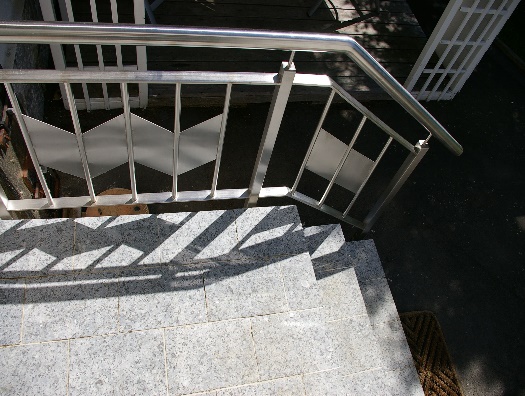 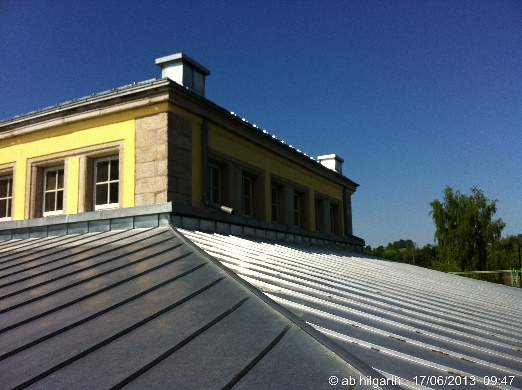 BEAUJARDIN
FASSADEN
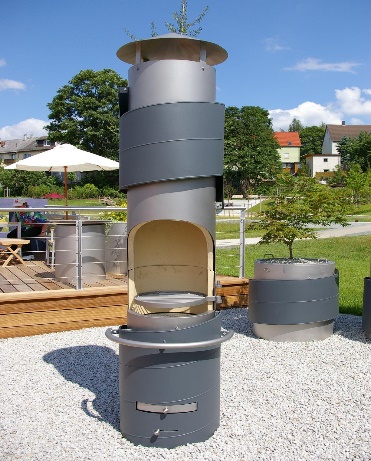 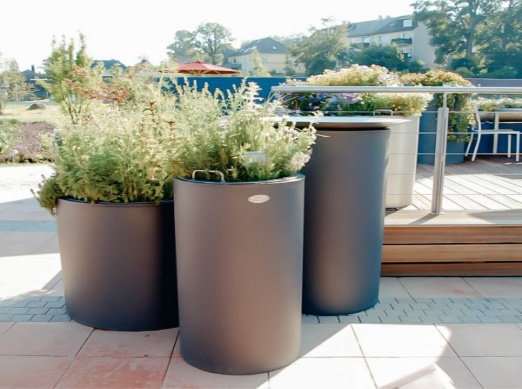 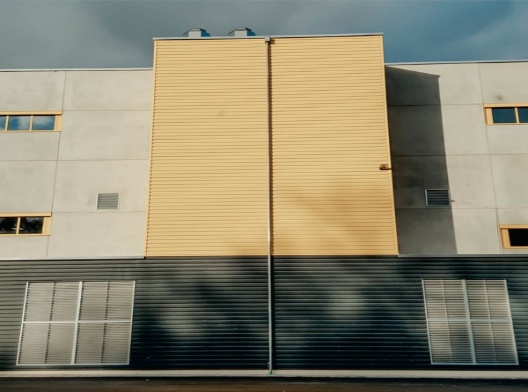 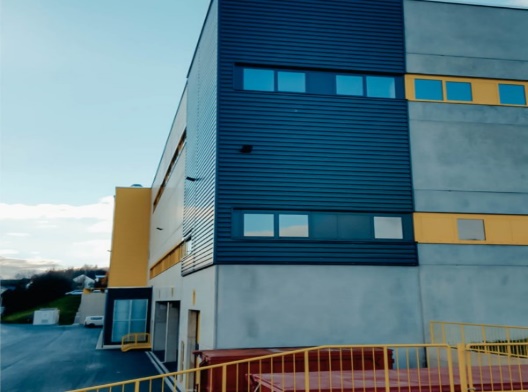 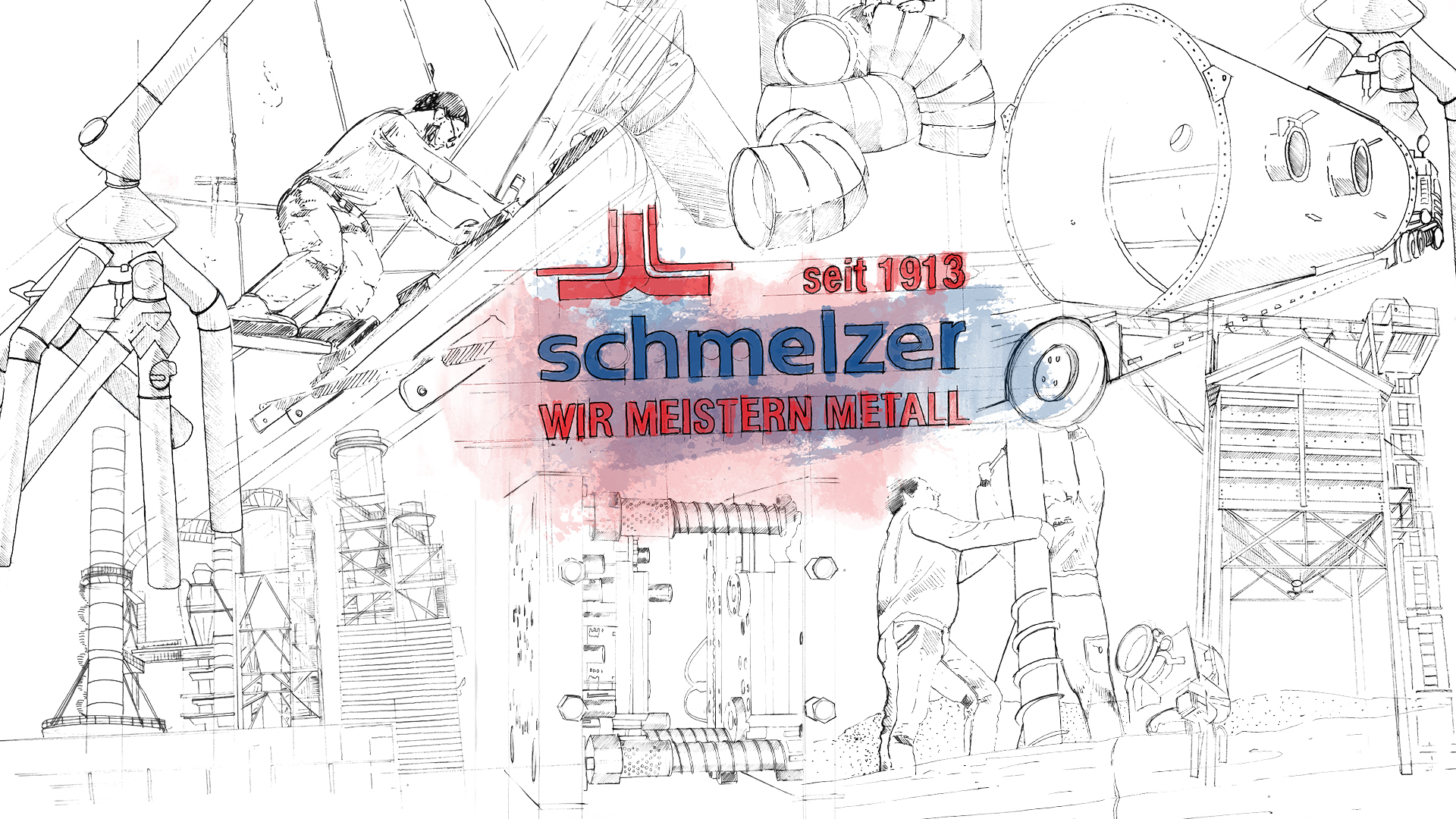 Vielen Dank für Ihre Aufmerksamkeit!